ТМБ  ДОУ  «СКАЗКА»г.ДудинкаЗанятие  по  ознакомлению с живописью  для  детей  младшего дошкольного  возраста.
ТЕМА: Знакомство с творчеством 
Ю.А. Васнецова 
«Сказочные  
Котики»

Воспитатель 
 Зайцева  И.В.
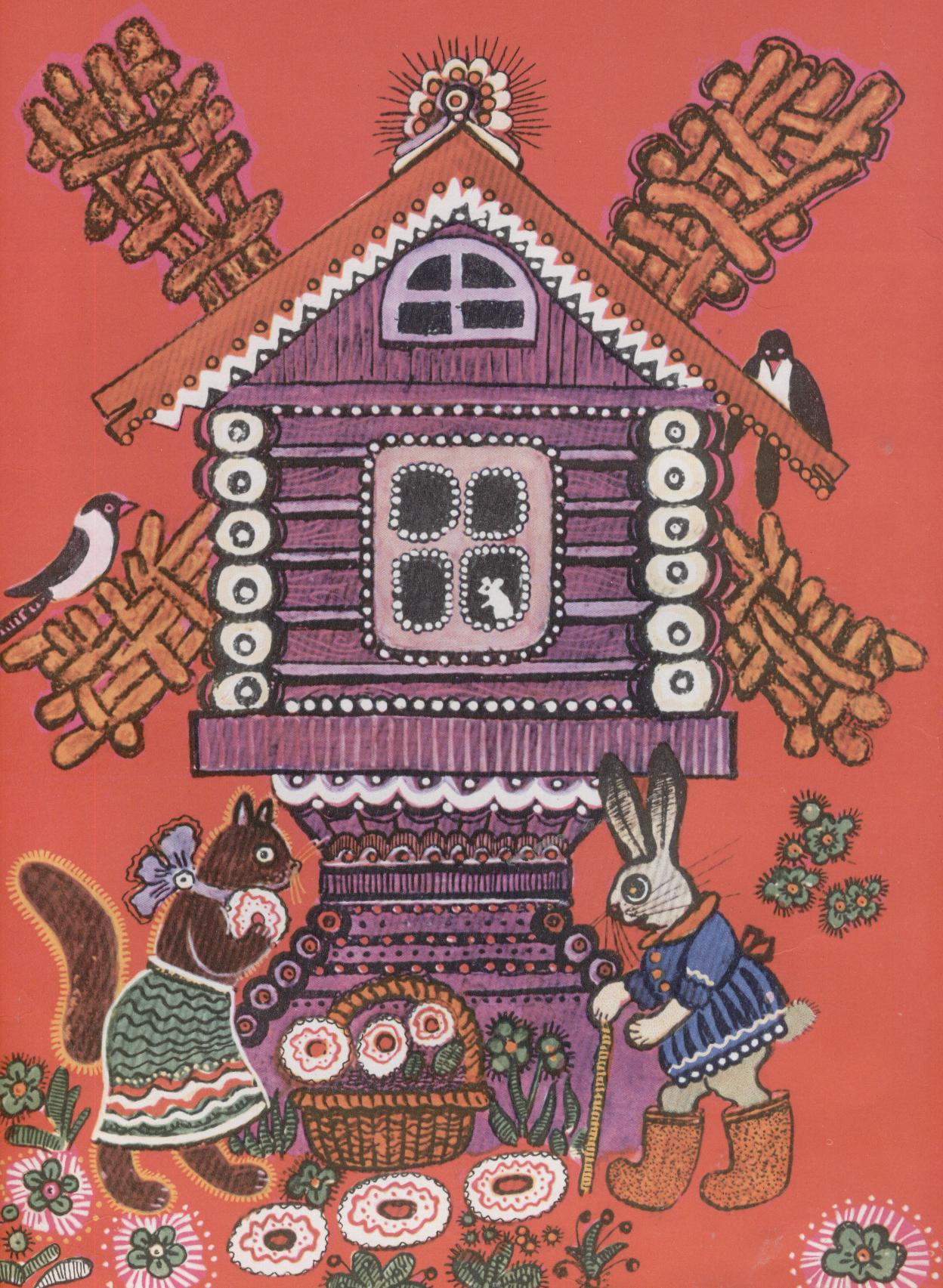 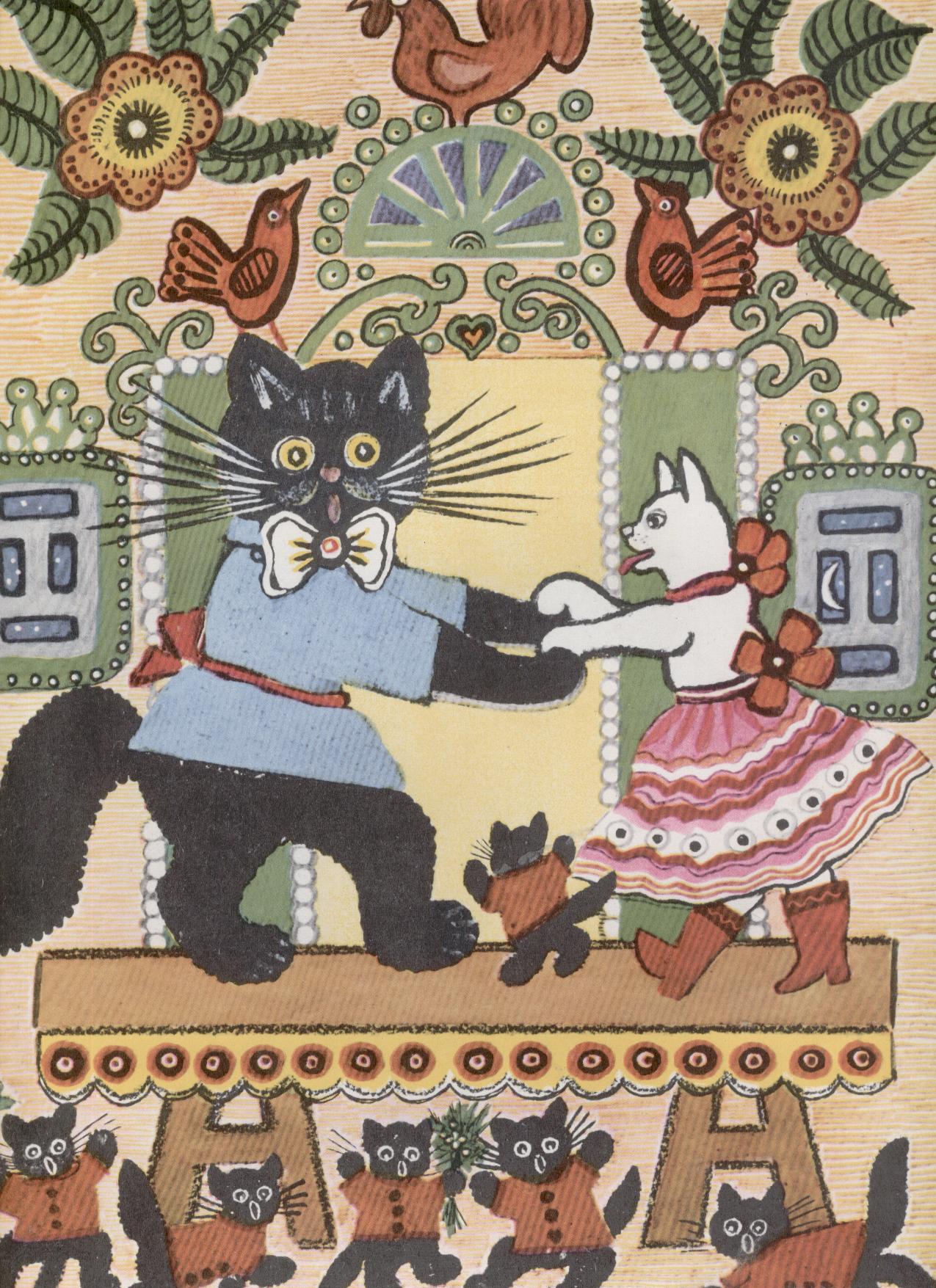 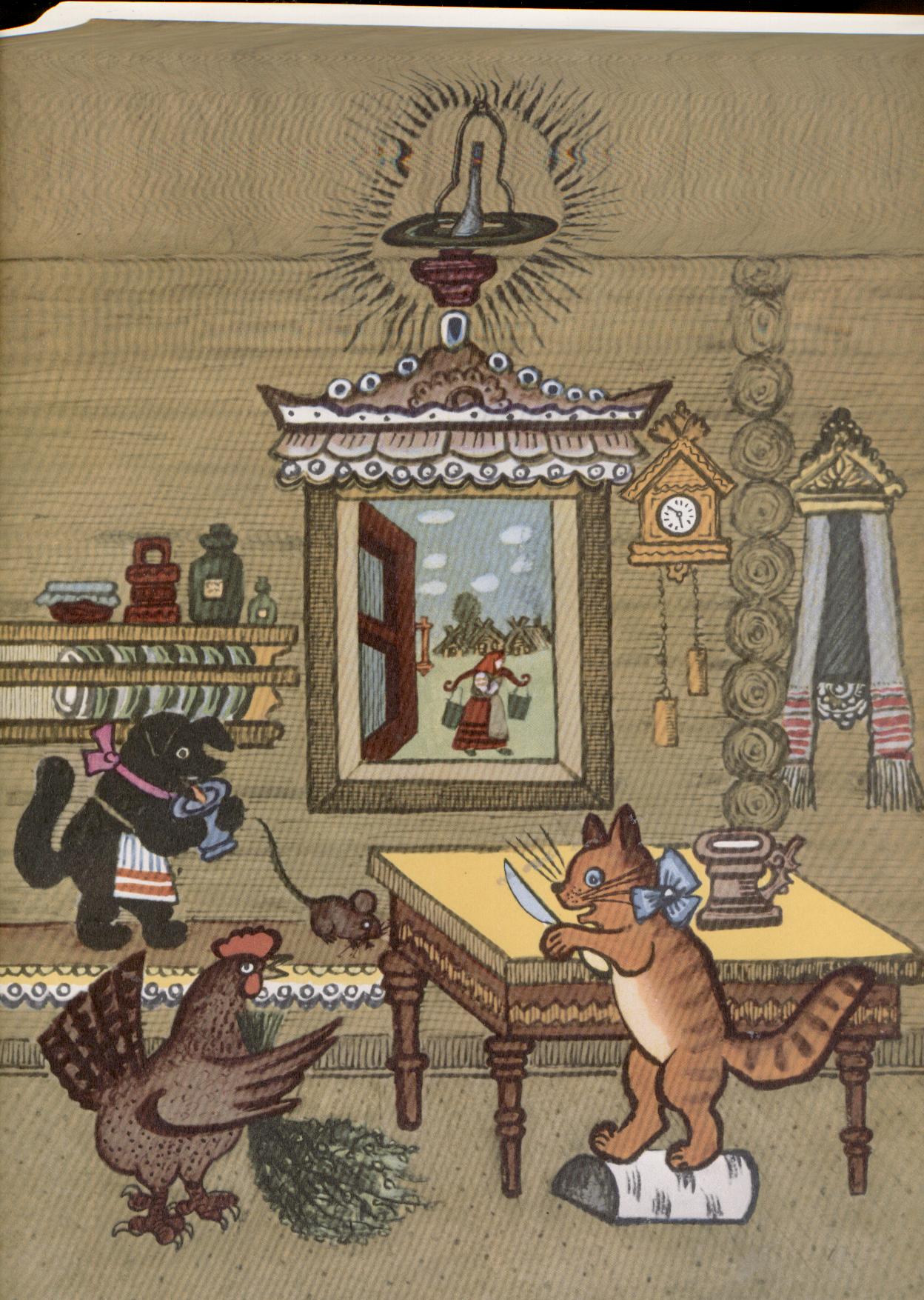 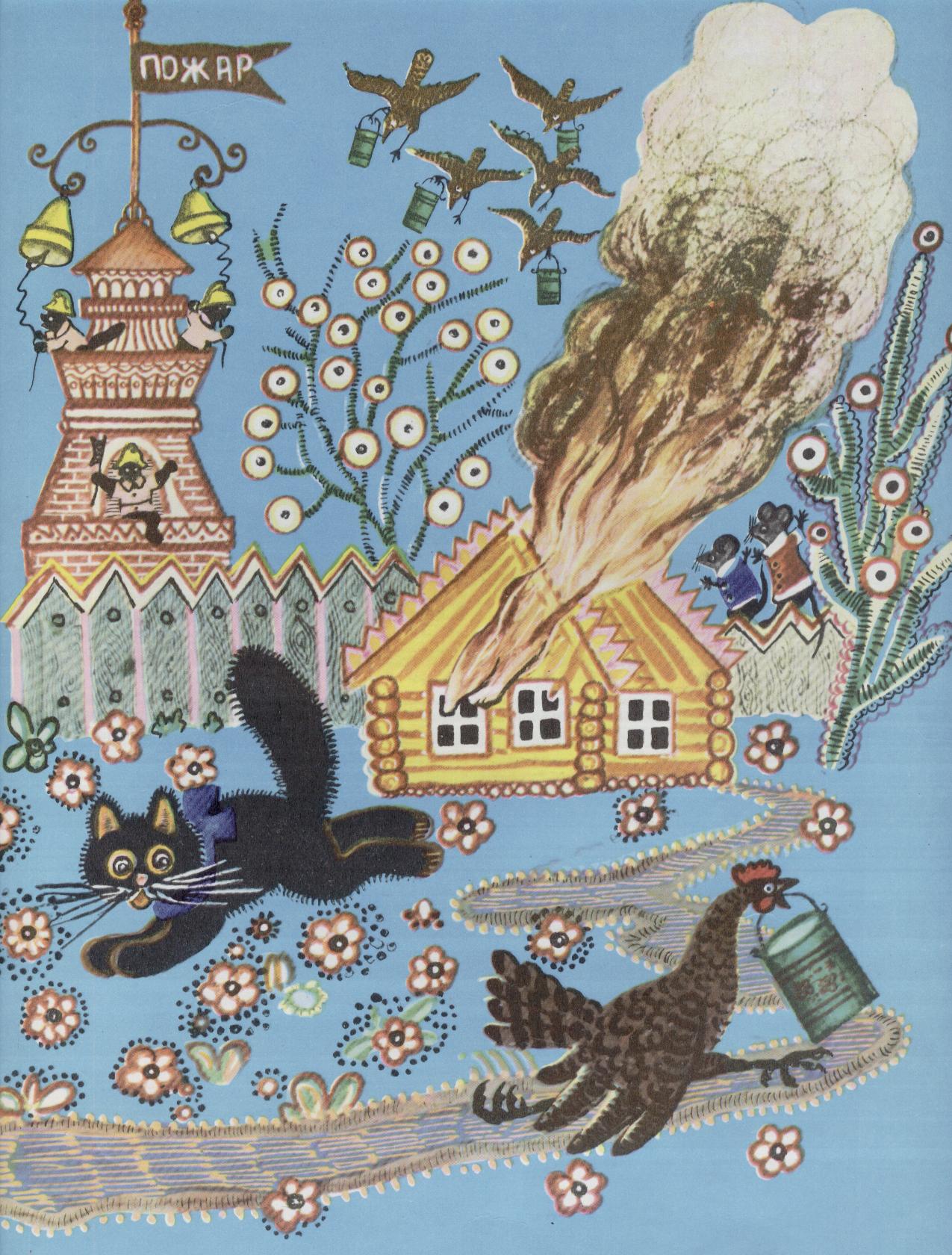 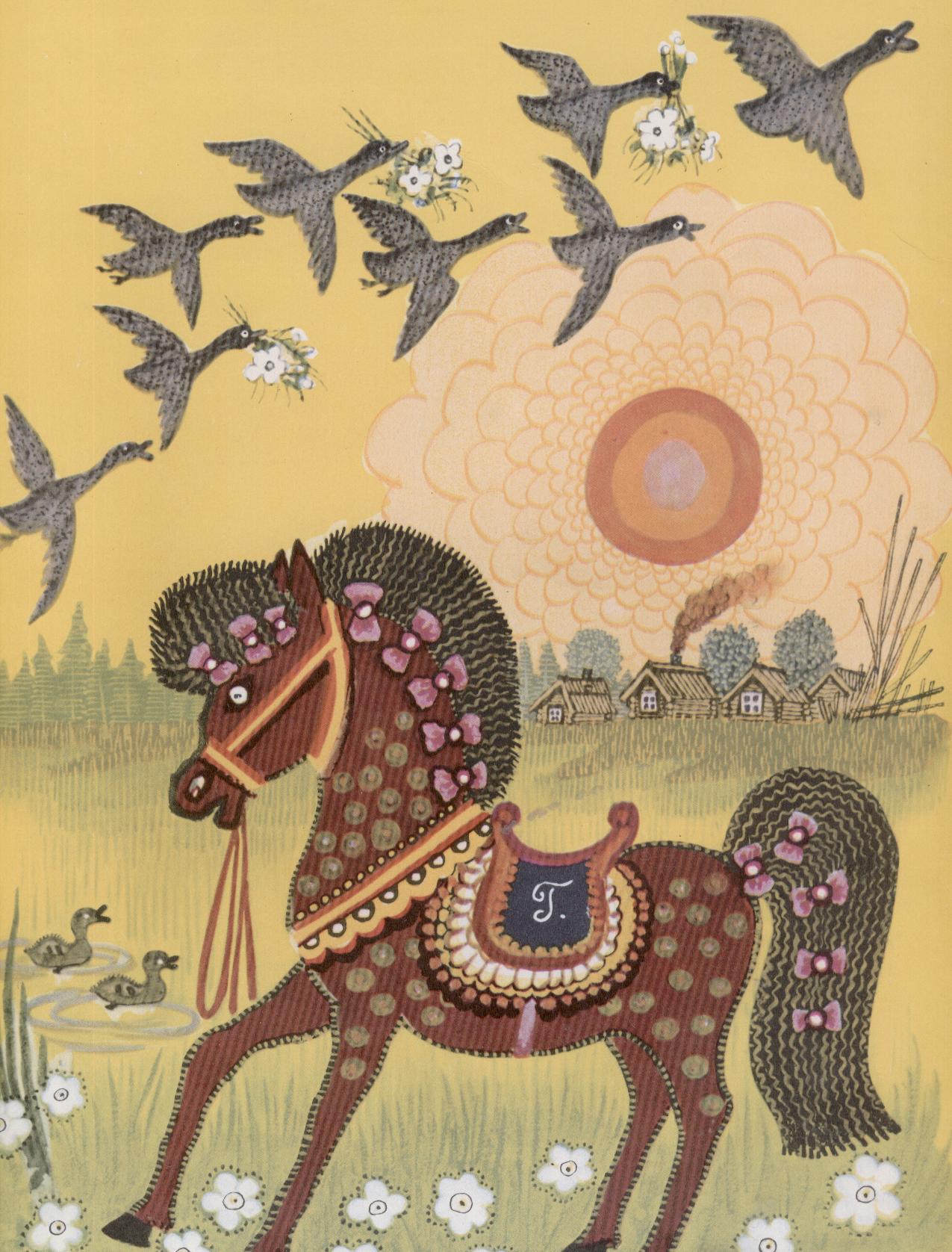 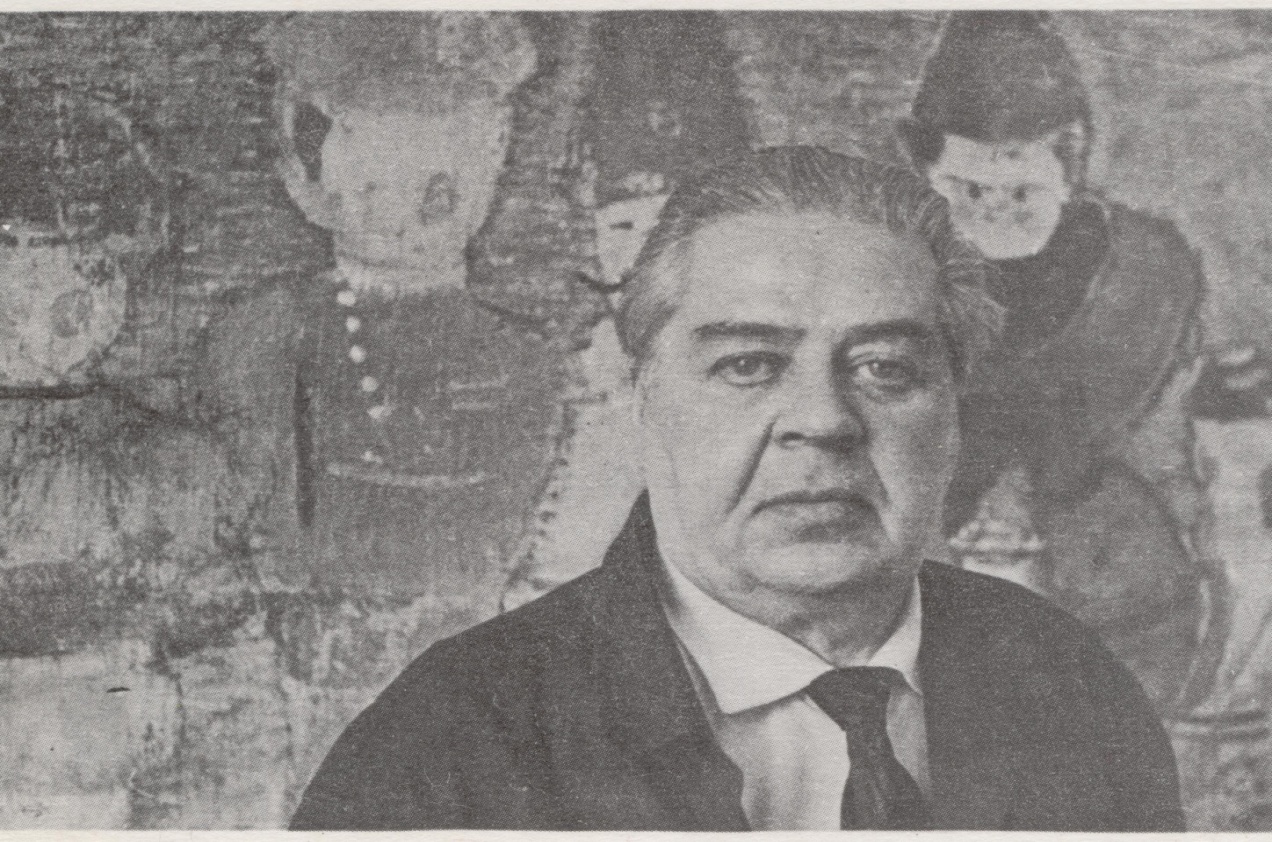 Художник  
Юрий  Алексеевич Васнецов